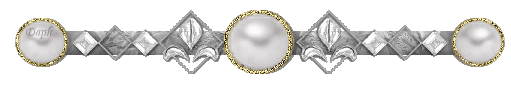 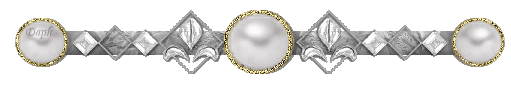 Муниципальное бюджетное дошкольное образовательное учреждение
 детский сад общеразвивающего вида
 с приоритетным осуществлением деятельности
 по физическому развитию детей «Лучик»

Сообщение
из опыта работы по теме:
«Компьютерные развивающие игры 
в познавательной деятельности
детей дошкольного возраста.»

                              
                                                                     Шугаипова Т.И.,
                                                              воспитатель                       


                   
п.Коммунистический
2013г.
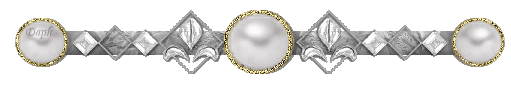 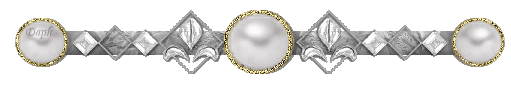 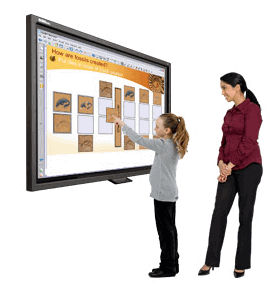 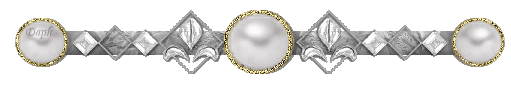 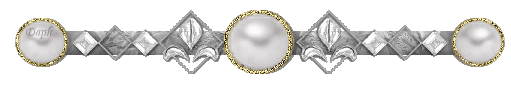 ВИРТУАЛЬНОЕ ПУТЕШЕСТВИЕ
«ОТ СЛОВ                  
                  - К ДЕЛУ»
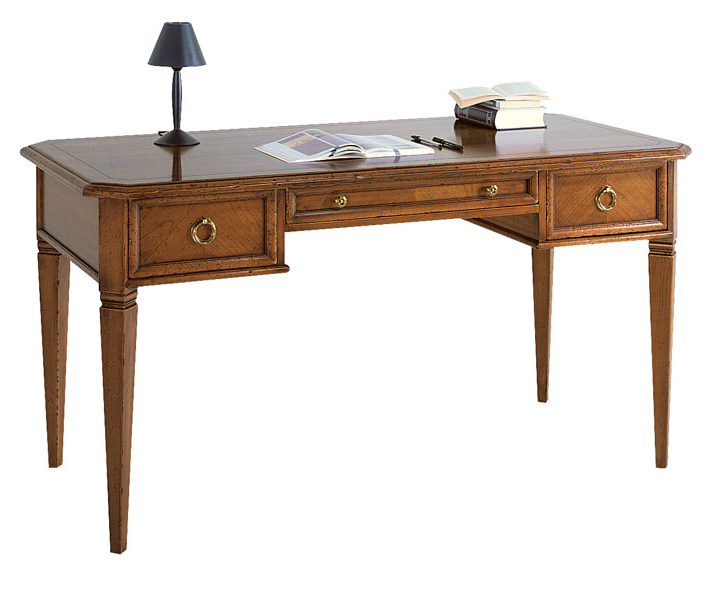 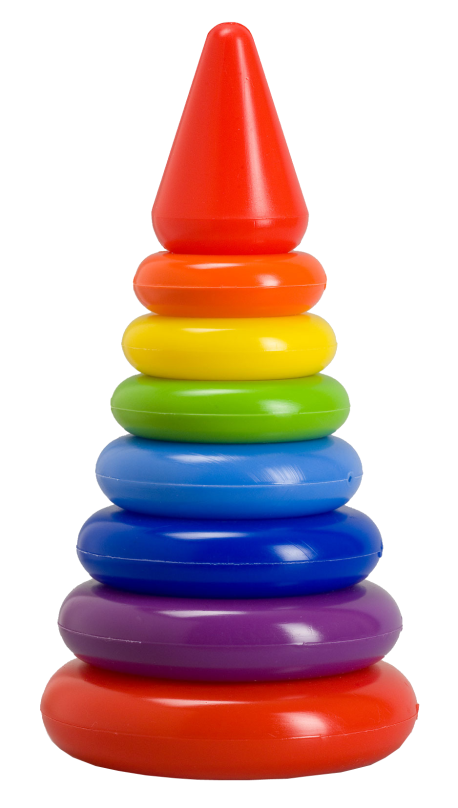 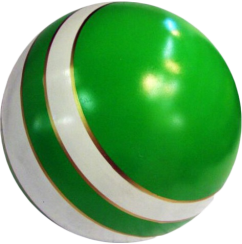 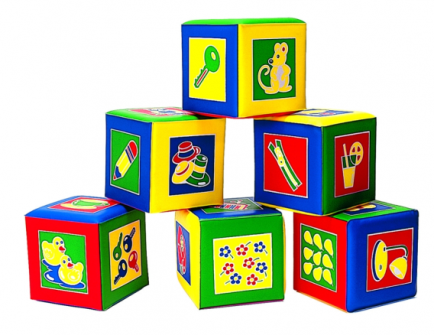 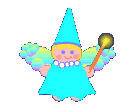 5
7
8
6
17
4
9
16
3
10
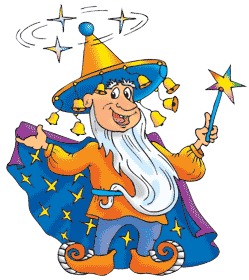 15
11
2
14
1
12
13
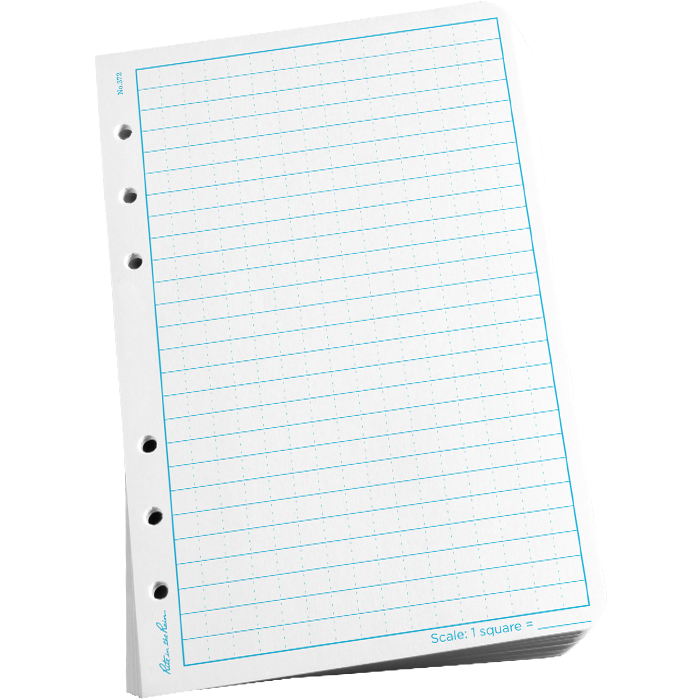 ФАКТОРЫ, ОКАЗАВШИЕ НЕПОСРЕДСТВЕННОЕ 
 ВЛИЯНИЕ НА БОЛЕЕ ГЛУБОКОЕ ИЗУЧЕНИЕ И ПРИМЕНЕНИЕ ДАННОГО ВИДА ДЕЯТЕЛЬНОСТИ:
Желание  повышать  интерес дошкольников к окружающей действительности;
    Стремление  повышать познавательную активность и желание самореализации ребенка в непосредственно образовательной деятельности;
    Желание организовать наиболее "привлекательный" и продуктивный образовательный процесс;
   Скудность имеющегося наглядного материала;
   Несоответствие в полной мере программным задачам предлагаемых цифровых образовательных ресурсов,;
   Стремление к организации современного, прогрессивного  образовательного процесса.
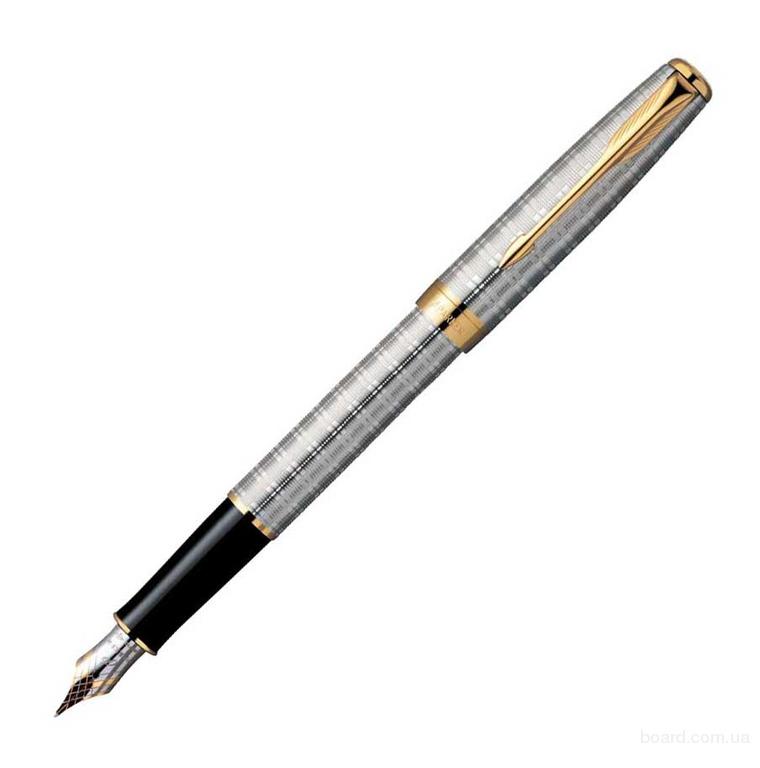 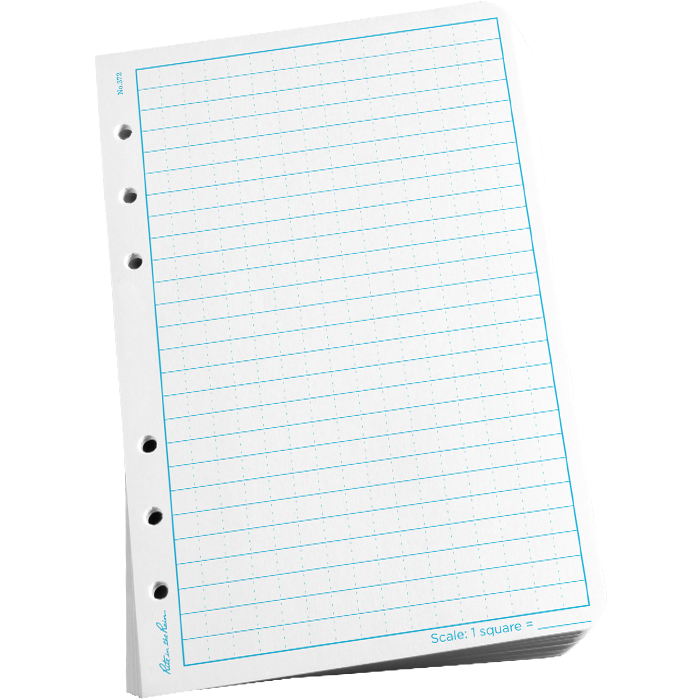 ЦЕЛЬ:
Повышение познавательной активности у детей дошкольного возраста  в непосредственно  образовательной деятельности образовательной области «Познание» посредством использования компьютерных развивающих игр.
ЗАДАЧИ:
1. Формировать представление детей об окружающем мире.
2. Способствовать развитию  познавательной активности детей.
3. Способствовать созданию положительной эмоциональной реакции в процессе непосредственно образовательной деятельности.
Развивать умение у дошкольников работать с интерактивной доской.  
Воспитывать желание самореализации в процессе образовательной деятельности.
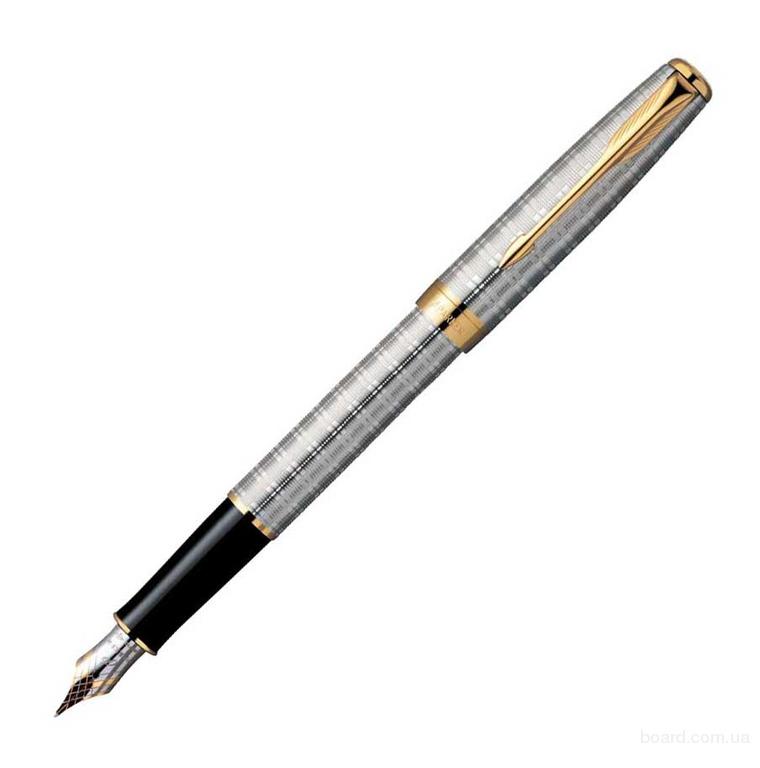 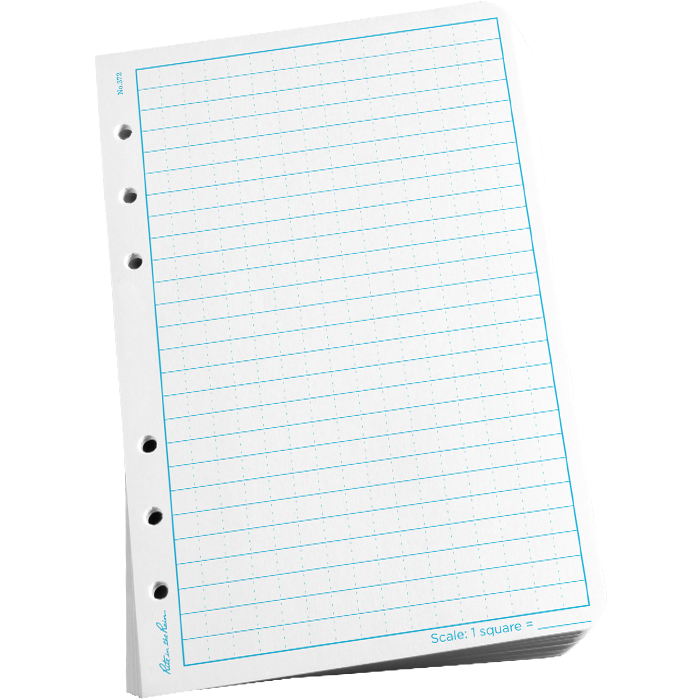 ОБЛАСТЬ ПРИМЕНЕНИЯ:
Непосредственно образовательная деятельность образовательной области "Познание«, индивидуальная работа.
УЧАСТНИКИ:
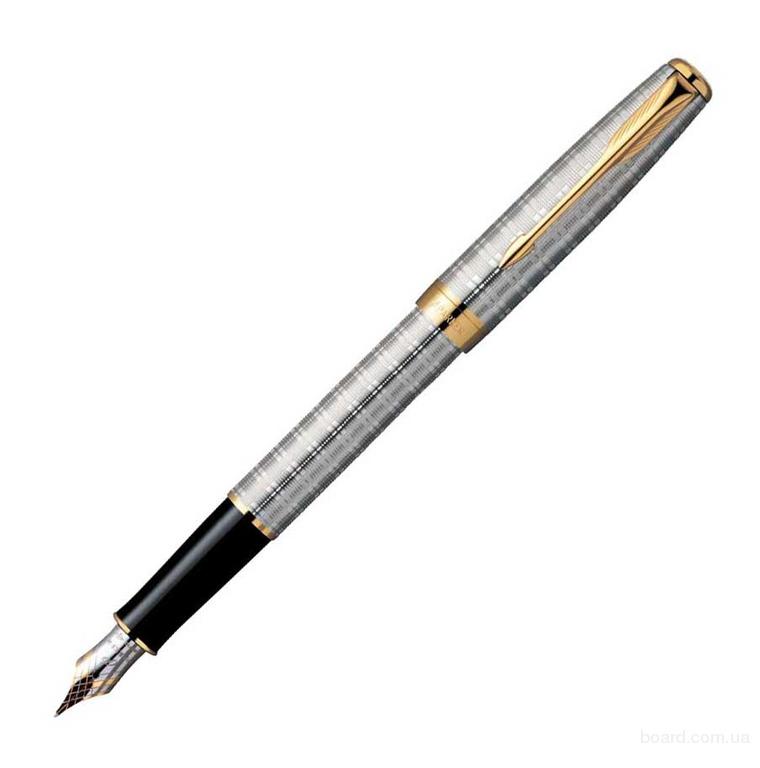 Дети 4 - 7 лет (воспитанники средней, старшей, подготовительной групп).
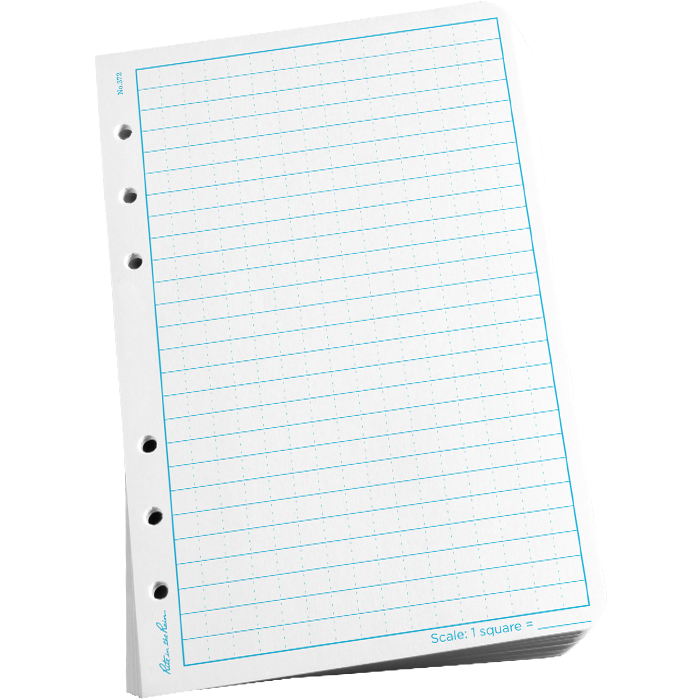 ПРОДУКТ ДЕЯТЕЛЬНОСТИ:
Упражнения;
Игра;
Демонстрация;
Виртуальное путешествие.
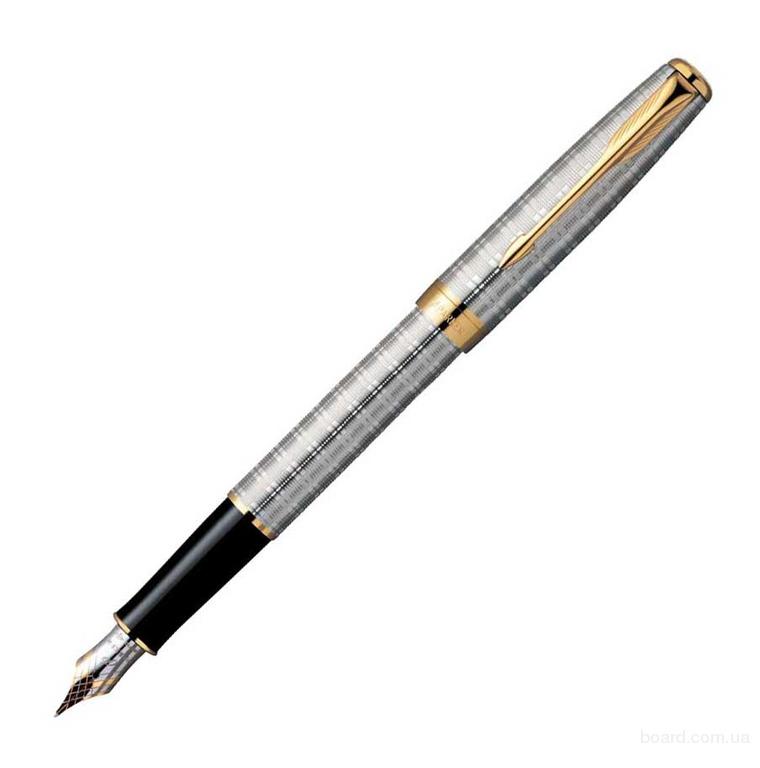 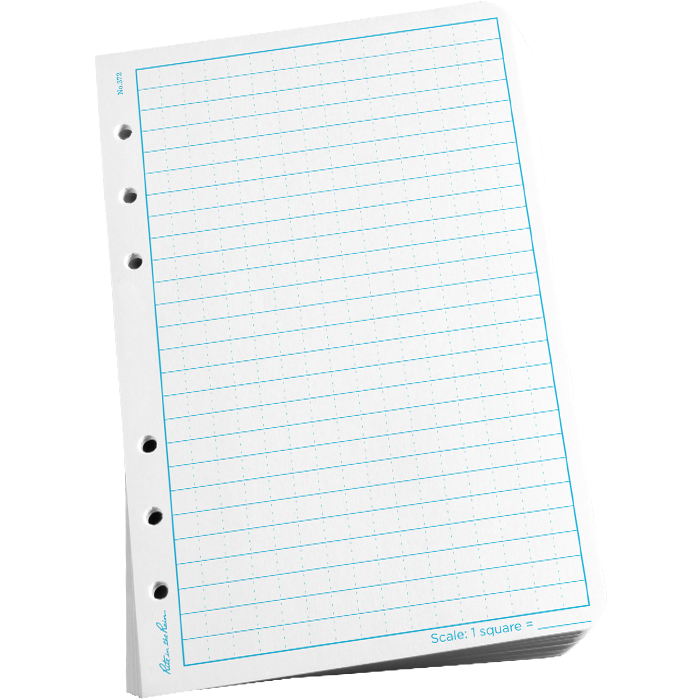 ИСПОЛЬЗУЕМЫЕ В РАБОТЕ 
ПРОГРАММЫ:
PowerPoint;
  Photoshop;
  Movie Maker; 
  ActivInspire.
СРЕДСТВА СОЗДАНИЯ
 И ВОСПРОИЗВЕДЕНИЯ:
ПК (поиск и получение информации, создание цифровых образовательных ресурсов, передача информации на интерактивную доску);
  Интерактивная доска (воспроизведение информации с ПК, наиболее качественная публичная трансляция материала, обеспечение возможности коллективного участия в компьютерных играх) ;
  Документ - камера (воспроизведение небольшого изображения для публичной визуализации).
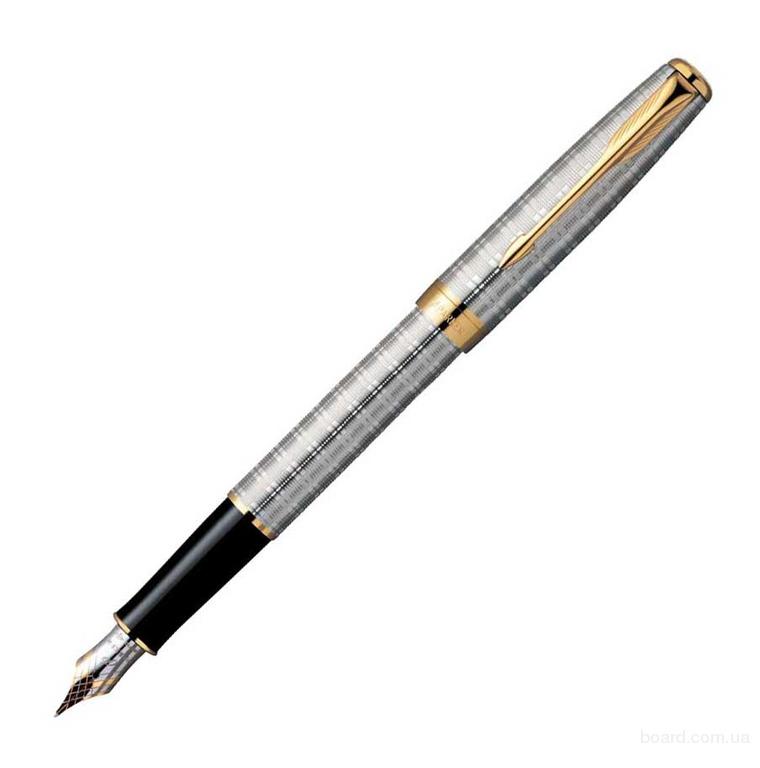 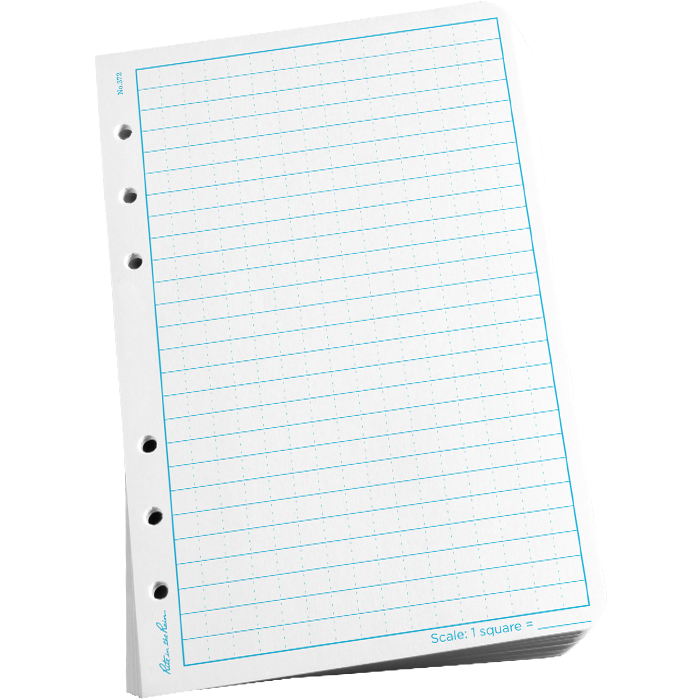 ПРЕДПОЛАГАЕМЫЙ РЕЗУЛЬТАТ:
Повышение  качества образования в образовательной области "Познание" у детей 4 - 7 лет ;
Повышение интереса у детей к окружающему миру;
Расширение кругозора дошкольников;
Самореализация дошкольника, желание принимать непосредственное участие в образовательном процессе, выражать свою точку зрения; 
Восприятие дошкольником компьютера как естественной составляющей непосредственно образовательной деятельности.
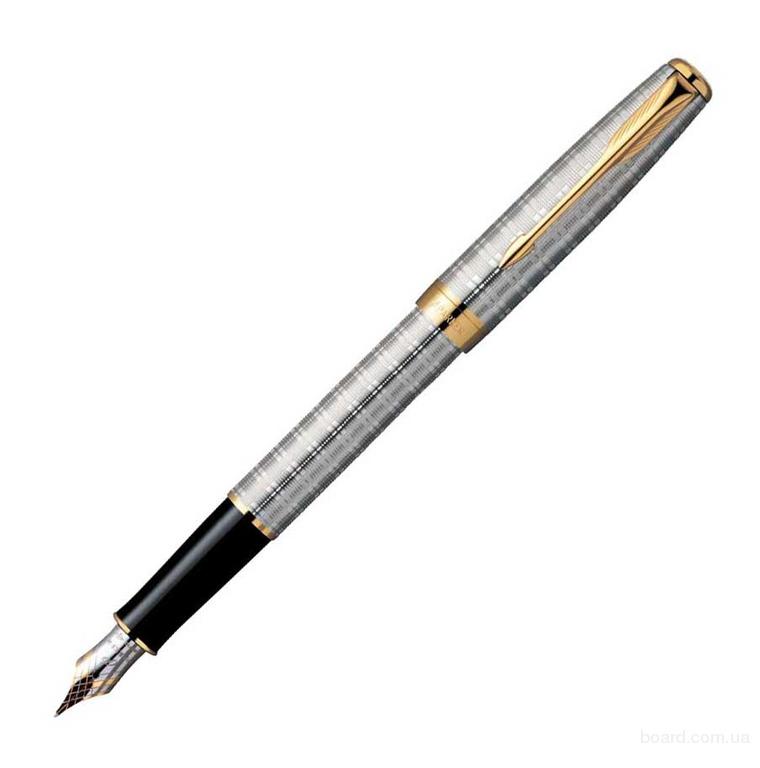 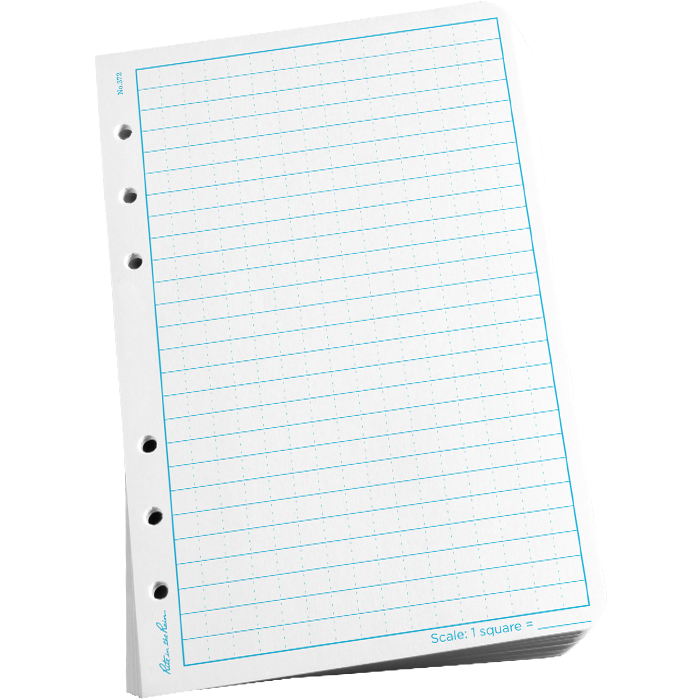 ПЕРСПЕКТИВА:
Использование ИКТ, цифровых образовательных ресурсов в других образовательных областях  образовательной деятельности, в совместной деятельности взрослого с детьми в разных режимных моментах;
Создание медиа – теки
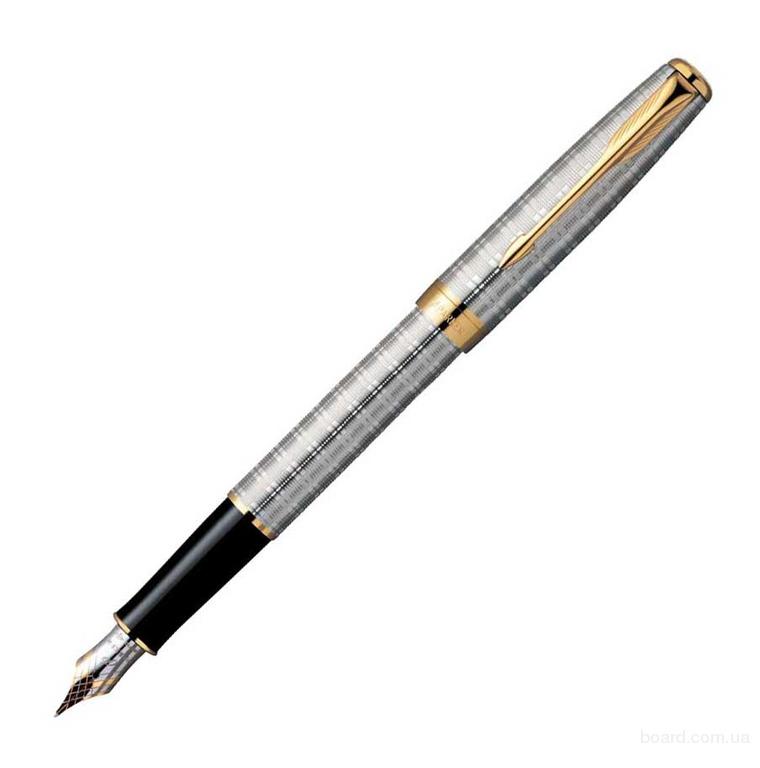 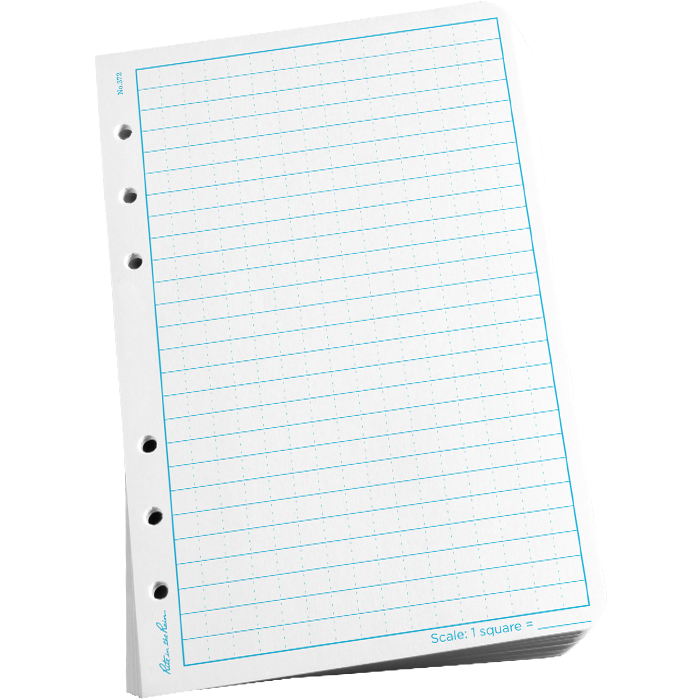 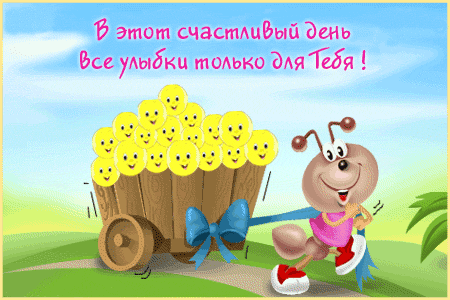 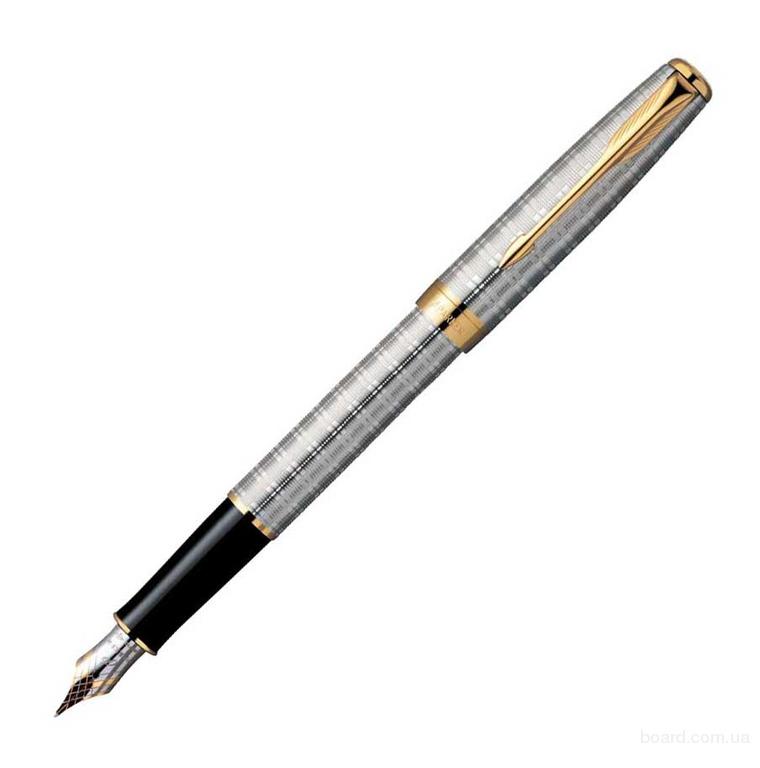